Measuring Education - Workforce AlignmentAn Alternative Approach
Steve Hine
May 22, 2018
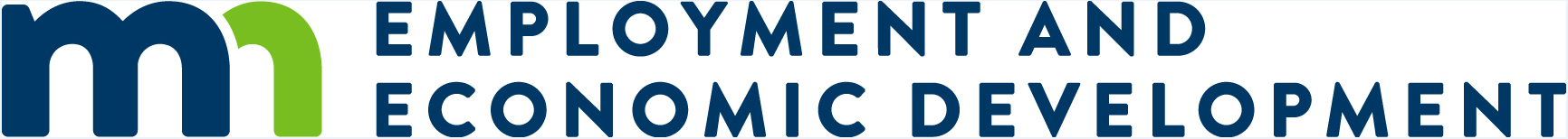 Workforce Alignment System
Classification of Instructional Programs (CIP)
Count of Graduates Per Year
By Major And Degree Level
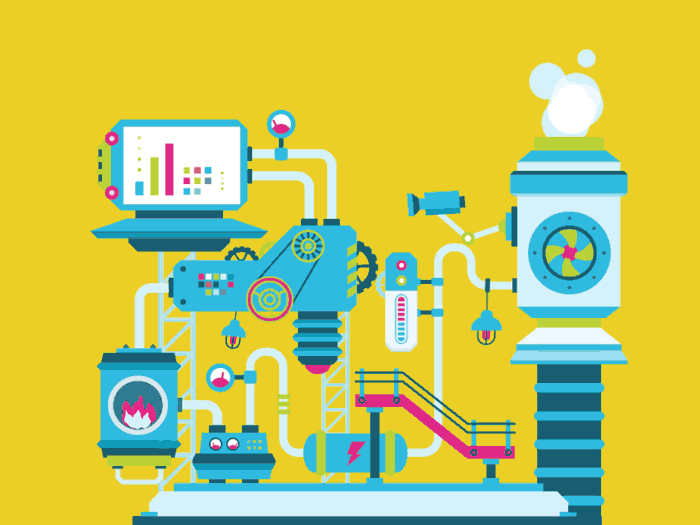 Standard Occupational Classification  (SOC) System
Count of Occupational Job Openings Per Year
 From Growth And Net Replacement
Converts CIP Annual Units (Graduates) Into
SOC Annual Units (Openings) And Vice versa
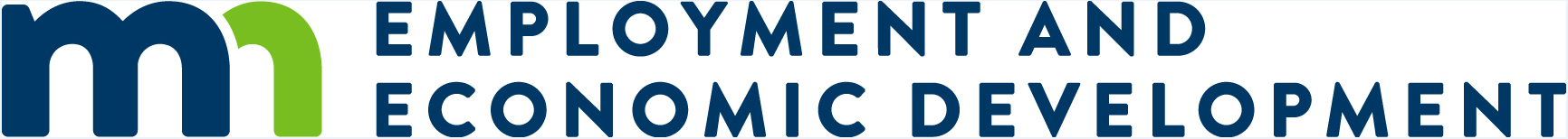 Necessary steps to construct the system
Measure annual number of grads by CIP and award entering the workforce
Measure award level required of occupational openings
Convert supply of graduates from instructional programs into occupational supply (or occupational demand into instructional program demand)
Measure annual number of occupational openings available to newly minted graduates of postsecondary programs of study
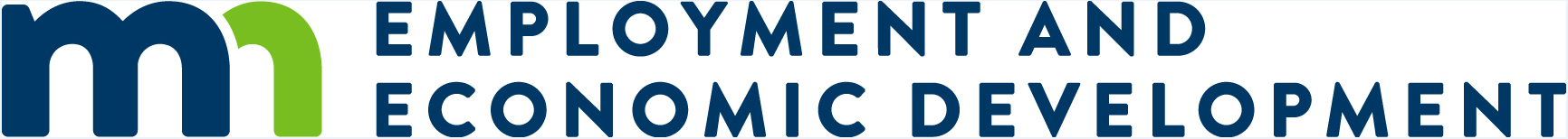 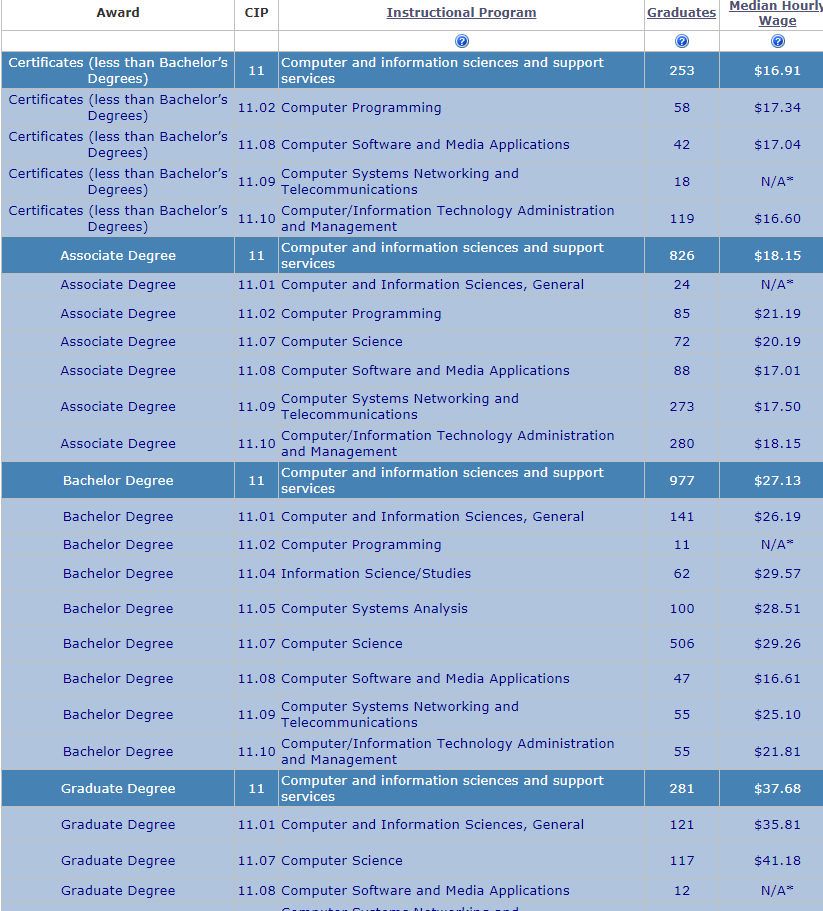 Measure annual number of grads by CIP and award entering the workforceData from WDQI/SLDS Database
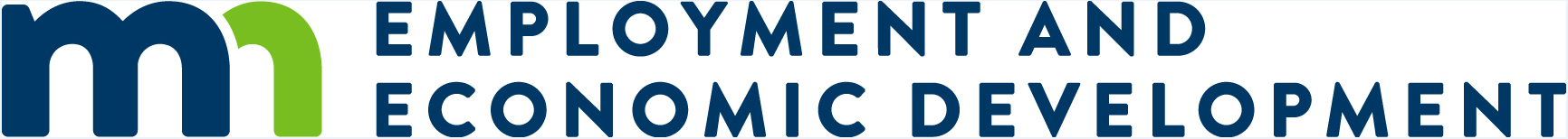 Measure award level required of occupational openings
Concern over BLS classification being “too low”
Our Vacancy Survey asks “what educational level is usually required” for the vacant position?
We evaluated 31,701 employer responses reporting 727,860 vacancies in the state across 787 occupations between 2011:II and 2015:IV.
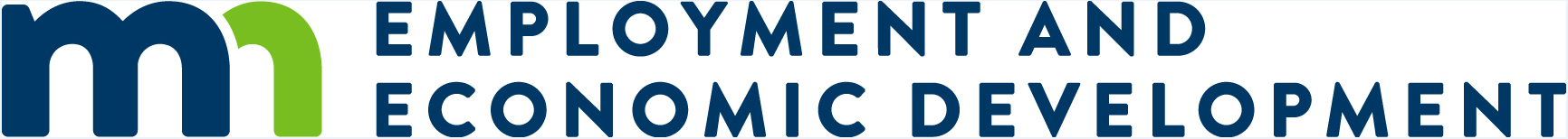 Convert supply of graduates from instructional programs into occupational supply
Role of the CIP/SOC Crosswalk, but we made some adjustments
We used ACS data to identify frequent CIP to SOC transitions by 25-34 year olds to supplement the crosswalk to include ‘empirically significant’ transitions where they occur 
Also included award level
Example -
Current ‘standard’
Our adjusted crosswalk
70% of BA Ag Econ grads take jobs as accountants/auditors

Distinguishes BA from Grad
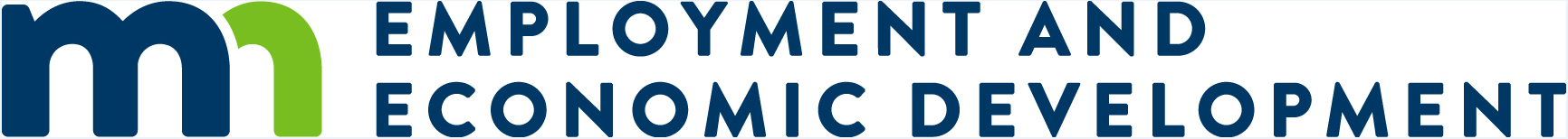 Measure annual number of occupational openings available to newly minted graduates of postsecondary programs of study
Separations estimates outflows from an occupation, but career ‘pathways’ and advantage of experience suggest that many separations will be filled by incumbent workers => not available to new grads
Need to estimate inter-occupational inflows as well as outflows
Separations only count outflows that occur when a person takes another job in a different major occupational group – but 70% of inter-occupational transfers occur within a MOG
Need to account for all occupational transitions, including those within MOGs that are often steps up the career ladder
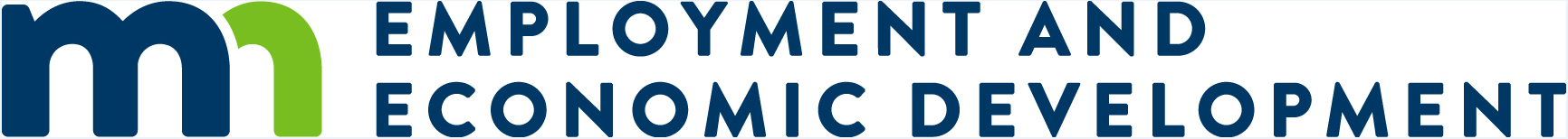 Net Replacements = Outflow from Occupation – Inflow into Occupation
Occupation X2
Unemployed or Out of the Labor Force
Occupation Z1
(Different MOG)
Occupation X1
Occupation Y
Projections Separations estimate flows in RED, we want to estimate all flows
Unemployed or Out of the Labor Force, Including Those in School
Occupation Z2
(Same MOG)
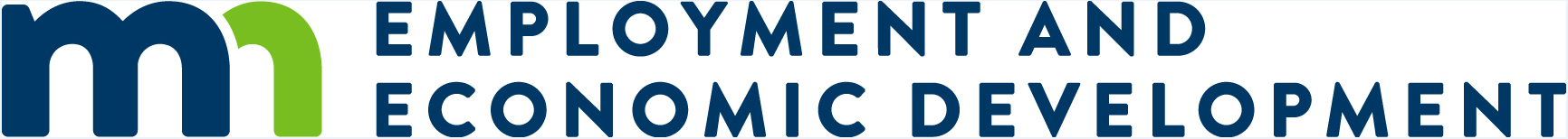 How to measure these flows
The CPS Annual Social and Economic Supplement (ASES) conducted each March asks about current and last year’s occupational employment
We used 5 years (2013-2017) of national level data to estimate occupational transition rates between each pair of occupations
Then applied these rates to Minnesota’s occupational employment distribution to estimate the number of individuals transitioning between each occupational pair
The result is a huge block-diagonal matrix ...
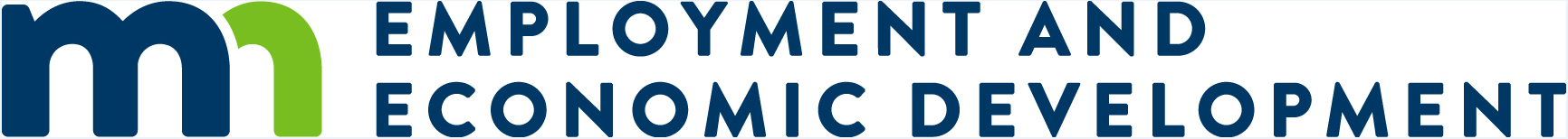 Small slice of this matrix highlighting Computer Occupations
Aggregating flows into/out of each occupation yields
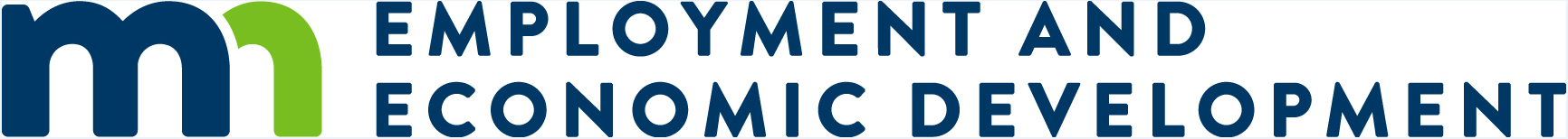 Unemployed or Out of the Labor Force
Illustrative Example
908
1,787
Destination Occupations
Software Developers
(Annual Growth = 264)
1,633
Source Occupations
BLS Separations estimates:
337 LF Exits
+ 1,180 Occupational Transfers
= 1,517 Total Separations
1,326
Unemployed or Out of the Labor Force, Including Those in School
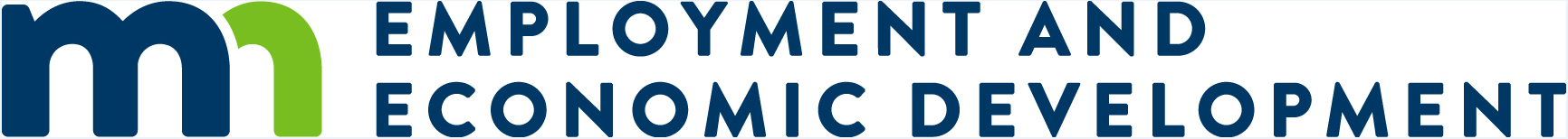 Some preliminary observations
Not surprisingly, we see many more ‘separations’ from most occupations than we do in Projections data
But accounting for occupational in-flows by incumbent workers tends to reduce openings available to newly minted graduates
Need to account for re-entrants into the labor force that are not out due to schooling, and account for those that are working and in school simultaneously
This work also provides empirical identification of common ‘career ladders’
Final product and technical documentation are expected by the end of summer